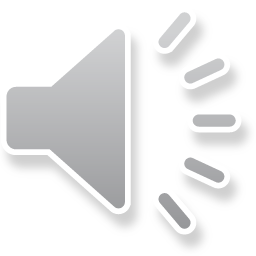 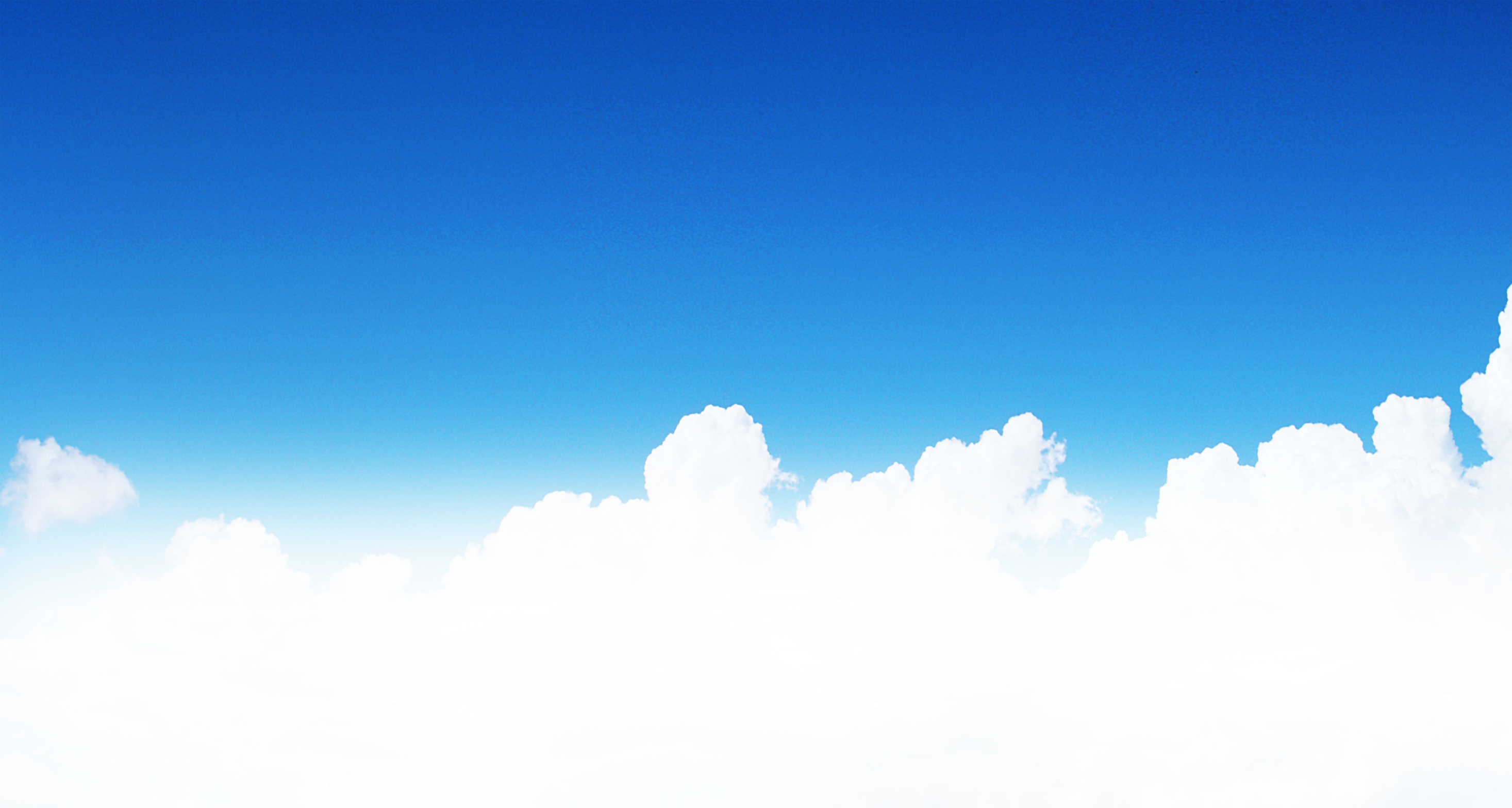 教师说课读书会PPT
讲课人：情缘素材   时间：2017年12月30日
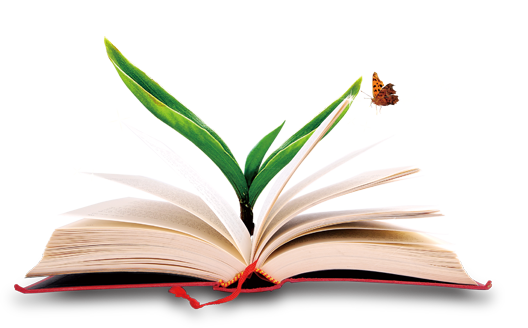 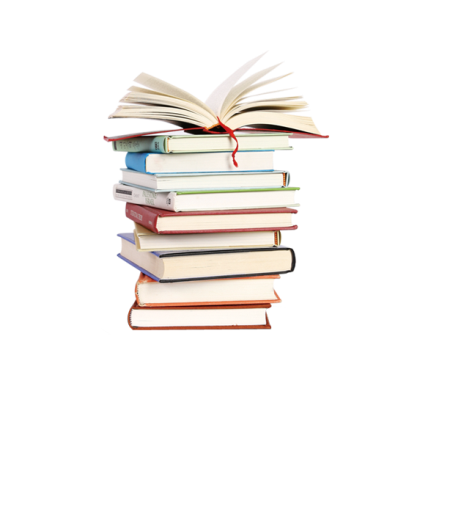 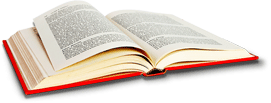 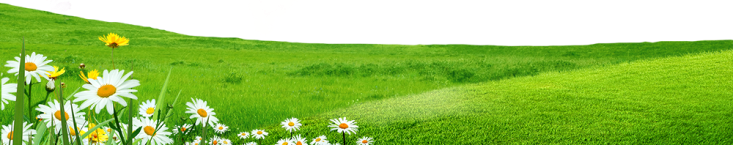 [Speaker Notes: 更多模板请关注：https://haosc.taobao.com]
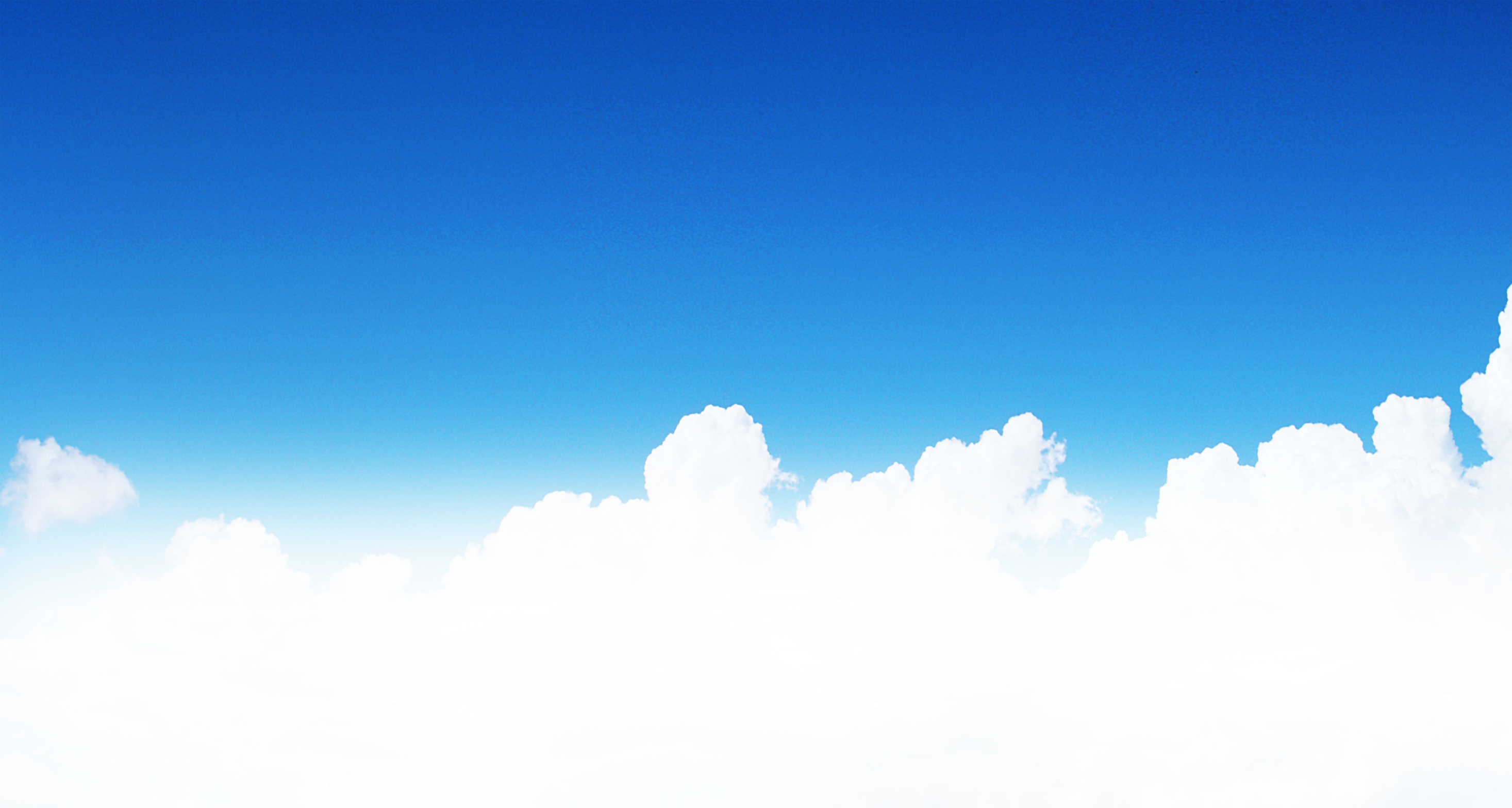 目录
/CONTENTS
02
03
04
01
第一章：请在此处输入标题
第二章：请在此处输入标题
第三章：请在此处输入标题
第四章：请在此处输入标题
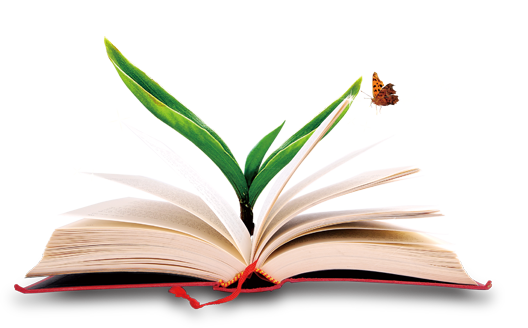 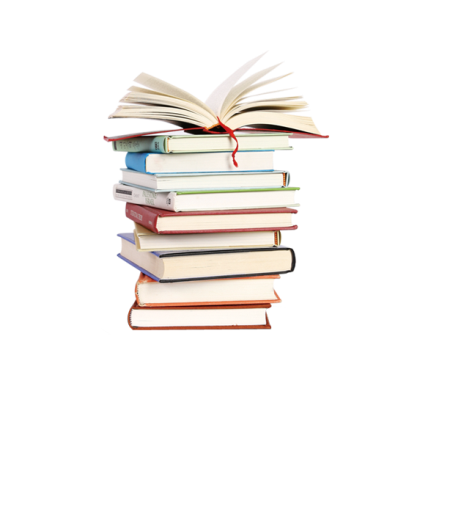 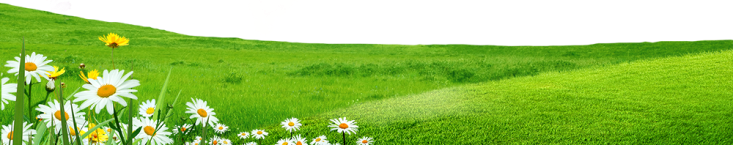 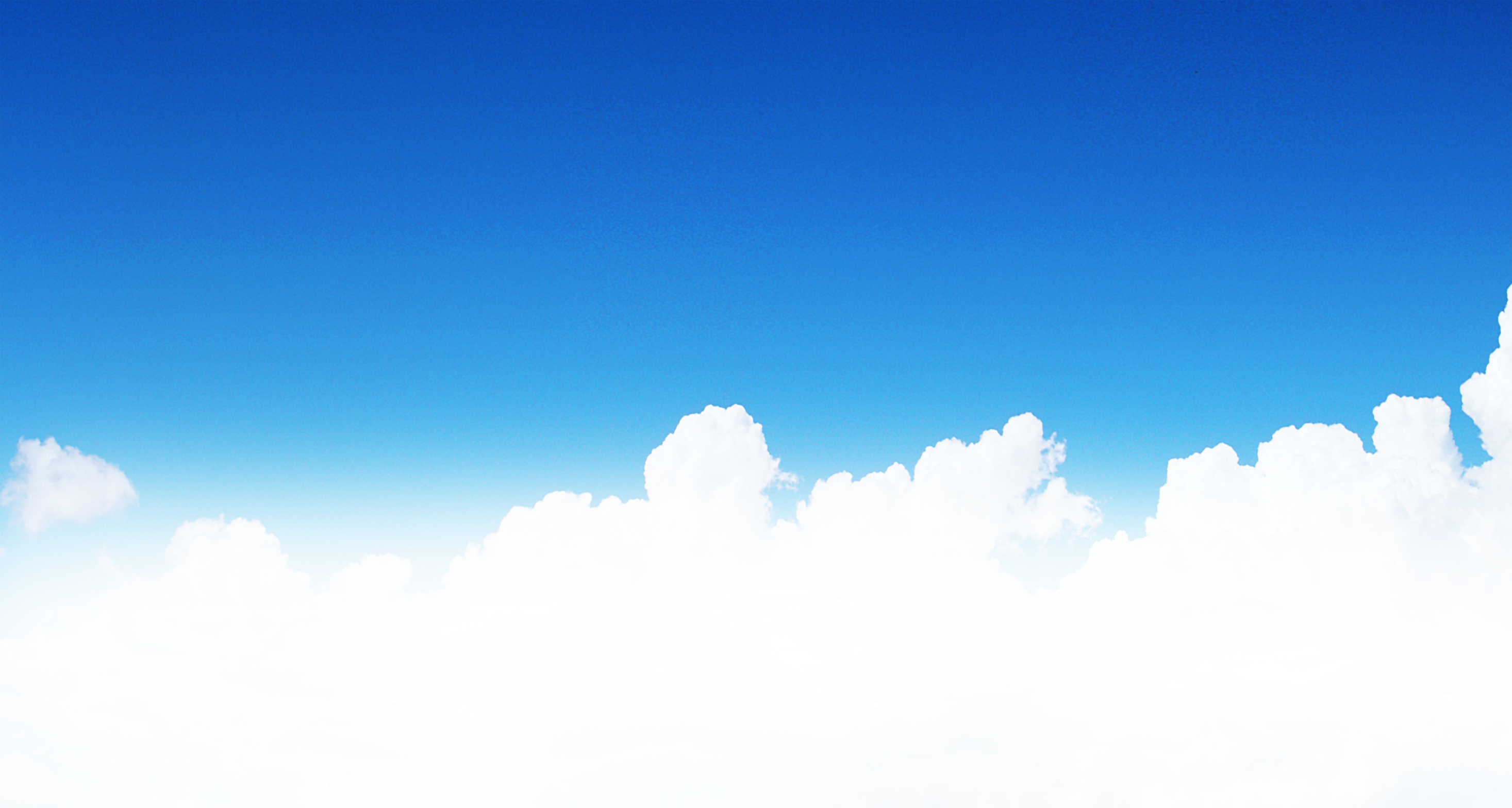 Part 01
单击此处添加标题一
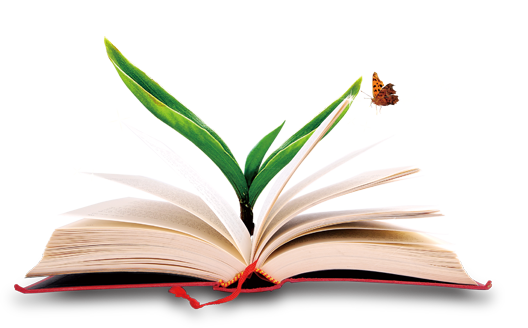 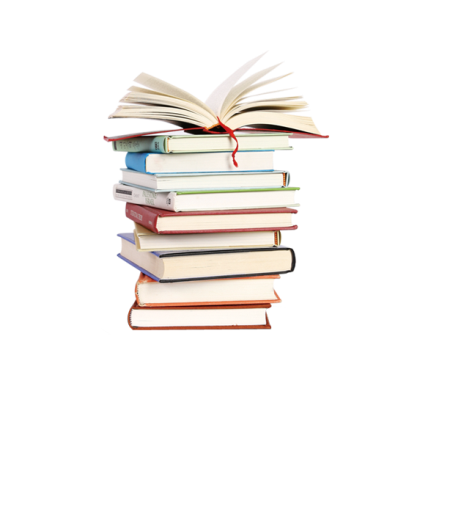 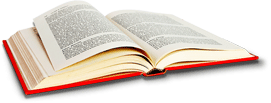 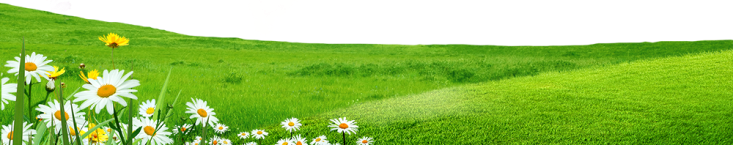 点击添加标题文字
1. 添加标题
2. 添加标题
3. 添加标题
4. 添加标题
此处添加详细文本描述，建议与标题相关并符合整体语言风格。
此处添加详细文本描述，建议与标题相关并符合整体语言风格。
此处添加详细文本描述，建议与标题相关并符合整体语言风格。
此处添加详细文本描述，建议与标题相关并符合整体语言风格。
点击添加标题文字
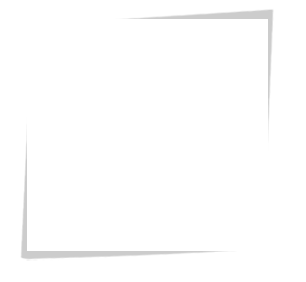 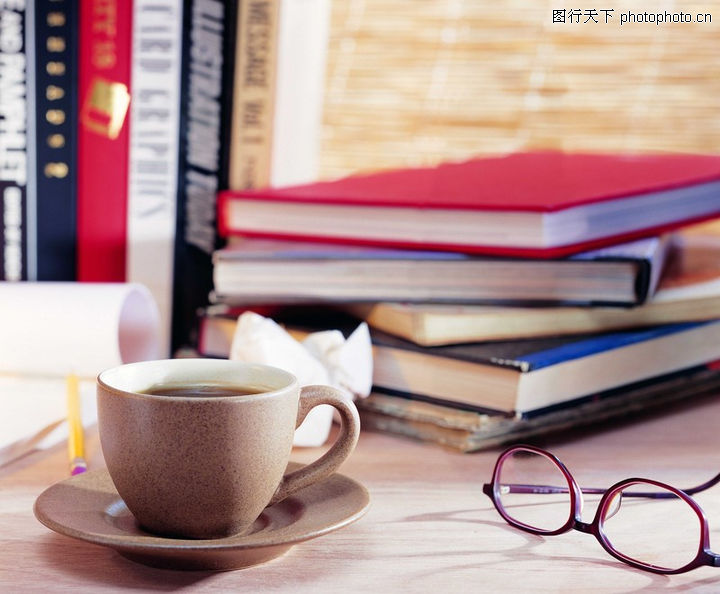 添加文本标题
添加文本标题
添加文本标题
此处添加详细文本描述，建议与标题相关并符合整体语言风格，语言描述尽量简洁生动。。
此处添加详细文本描述，建议与标题相关并符合整体语言风格，语言描述尽量简洁生动。。
此处添加详细文本描述，建议与标题相关并符合整体语言风格，语言描述尽量简洁生动。。
点击添加标题文字
课程名称
课程名称
点击输入简要文字内容，文字内容任意编辑，图片可替换，添加文字。
点击输入简要文字内容，文字内容任意编辑，图片可替换，添加文字。
课程名称
课程名称
点击输入简要文字内容，文字内容任意编辑，图片可替换，添加文字。
点击输入简要文字内容，文字内容任意编辑，图片可替换，添加文字。
点击添加标题文字
点击输入简要文字内容，文字内容需概括精炼，不用多余的文字修饰，言简意赅的说明分项内容……
添加标题
添加标题
点击输入简要文字内容，文字内容需概括精炼，不用多余的文字修饰，言简意赅的说明分项内容……
1
2
3
4
添加标题
添加标题
点击输入简要文字内容，文字内容需概括精炼，不用多余的文字修饰，言简意赅的说明分项内容……
点击输入简要文字内容，文字内容需概括精炼，不用多余的文字修饰，言简意赅的说明分项内容……
点击添加标题文字
单击添加标题
A
点击输入简要文字内容，文字内容需概括精炼，不用多余的文字修饰，言简意赅的说明该项内容。
单击添加标题
B
点击输入简要文字内容，文字内容需概括精炼，不用多余的文字修饰，言简意赅的说明该项内容。
单击添加标题
C
点击输入简要文字内容，文字内容需概括精炼，不用多余的文字修饰，言简意赅的说明该项内容。
单击添加标题
D
点击输入简要文字内容，文字内容需概括精炼，不用多余的文字修饰，言简意赅的说明该项内容。
点击添加标题文字
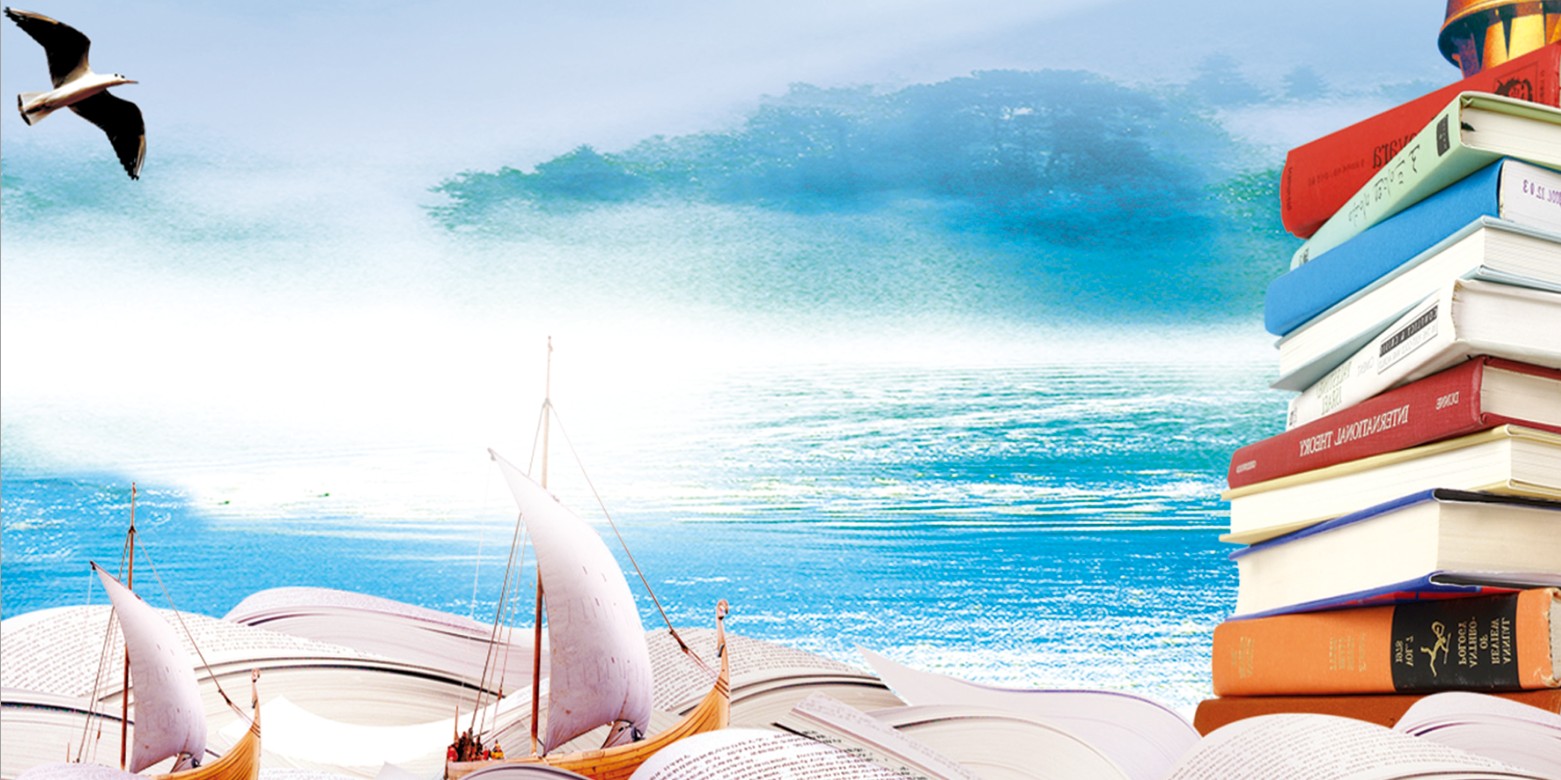 知识点一
知识点二
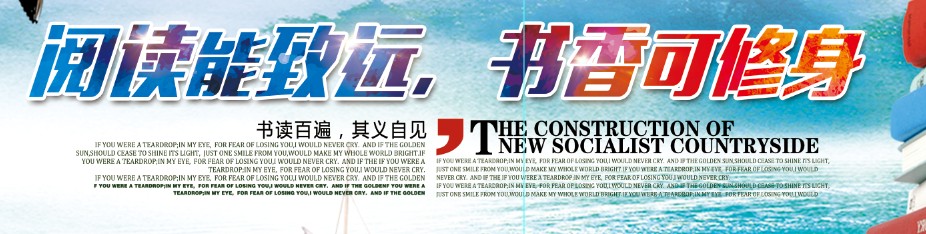 此处添加详细文本描述，建议与标题相关并符合整体语言风格.
此处添加详细文本描述，建议与标题相关并符合整体语言风格.
知识点三
知识点四
此处添加详细文本描述，建议与标题相关并符合整体语言风格.
此处添加详细文本描述，建议与标题相关并符合整体语言风格.
点击添加标题文字
此处添加详细文本描述，建议与标题相关并符合整体语言风格，语言描述尽量简洁生动。
此处添加详细文本描述，建议与标题相关并符合整体语言风格，语言描述尽量简洁生动。
愿景
理念
此处添加详细文本描述，建议与标题相关并符合整体语言风格，语言描述尽量简洁生动。
此处添加详细文本描述，建议与标题相关并符合整体语言风格，语言描述尽量简洁生动。
创意
时间
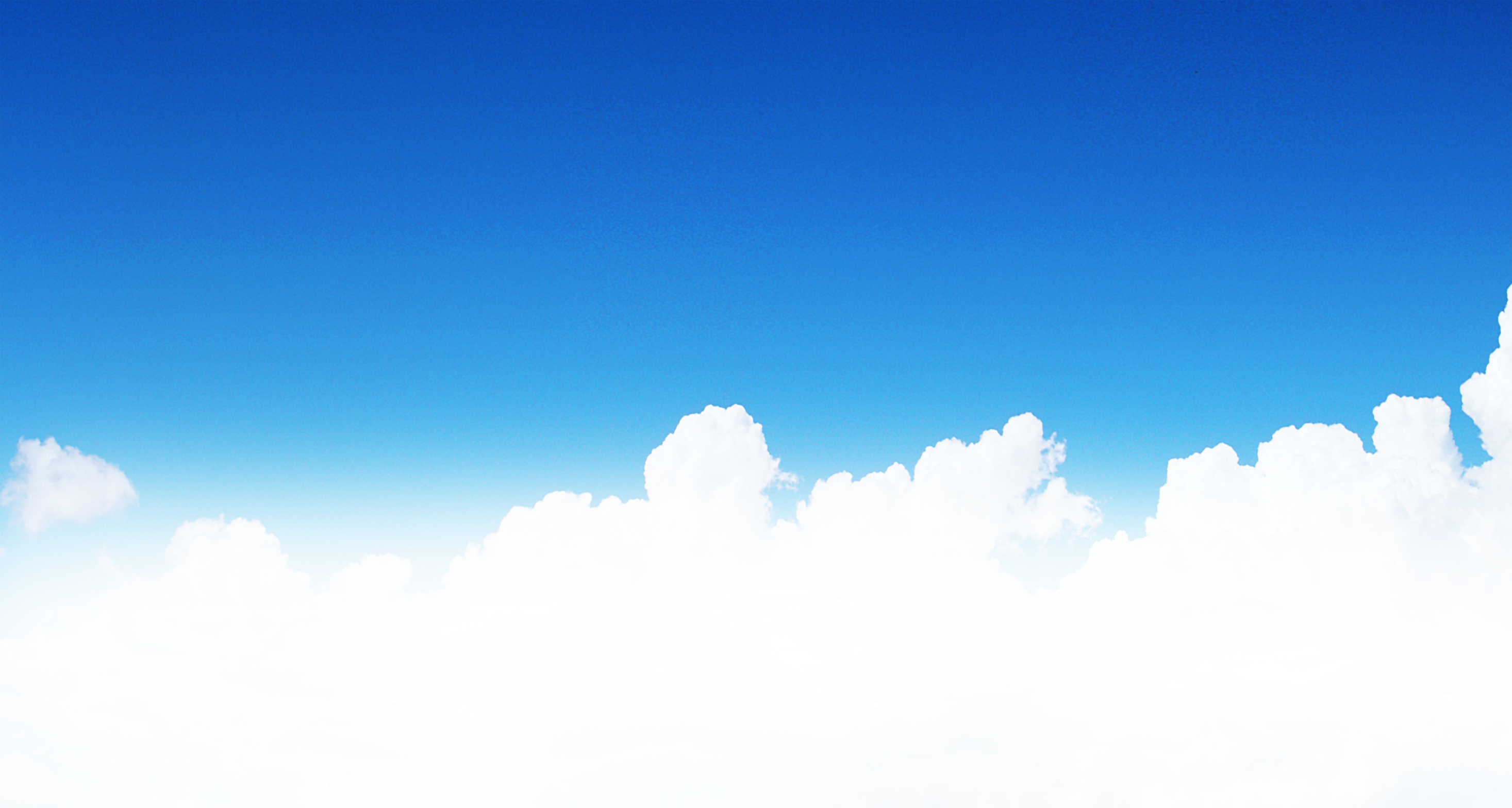 Part 01
单击此处添加标题一
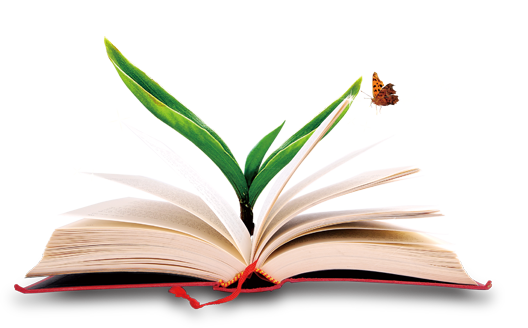 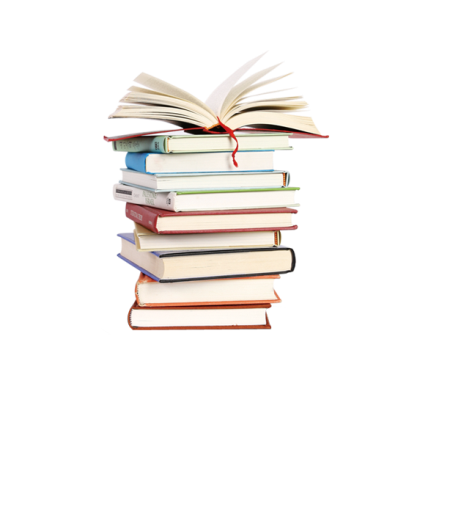 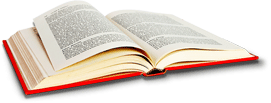 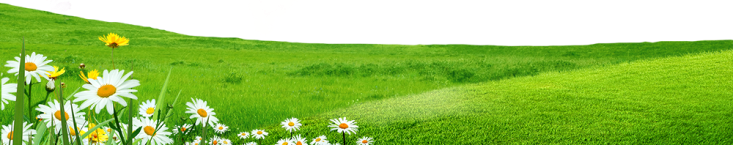 点击添加标题文字
添加标题
点击此处添加文字内容
添加标题
点击此处添加文字内容
添加标题
点击此处添加文字内容
添加标题
添加标题
添加标题
点击此处添加文字说明内容，可以通过复制您的文本内容，在此文本框粘贴并选择只保留文字。
点击此处添加文字说明内容，可以通过复制您的文本内容，在此文本框粘贴并选择只保留文字。
点击此处添加文字说明内容，可以通过复制您的文本内容，在此文本框粘贴并选择只保留文字。
点击添加标题文字
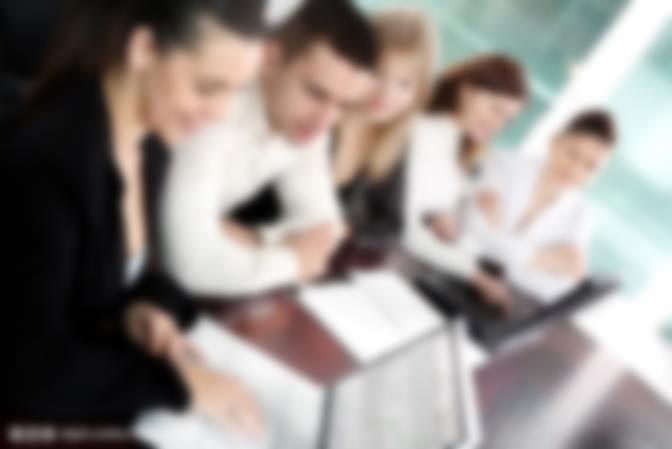 您的内容打在这里，或者通过复制您的文本后，在此框中选择粘贴，并选择只保留文字。
您的内容打在这里，或者通过复制您的文本后，在此框中选择粘贴，并选择只保留文字。
您的内容打在这里，或通过复制您的文本后在此框中选择粘贴并选择只保留文字您的内容打在这里您的内容打在这里，或通过复制您的文本后在此框中选择粘贴并选择
您的内容打在这里，或者通过复制您的文本后，在此框中选择粘贴，并选择只保留文字。
点击添加标题文字
单击此处添加标题
单击此处添加标题
单击此处添加标题
您的内容打在这里，或者通过复制您的文本后，在此框中选择粘贴，并选择只保留文字。在此录入上述图表的综合描述说明，在此录入上述图表的综合描述说明，在此录入上述图表的综合描述说明。
您的内容打在这里，或者通过复制您的文本后，在此框中选择粘贴，并选择只保留文字。在此录入上述图表的综合描述说明，在此录入上述图表的综合描述说明，在此录入上述图表的综合描述说明。
您的内容打在这里，或者通过复制您的文本后，在此框中选择粘贴，并选择只保留文字。在此录入上述图表的综合描述说明，在此录入上述图表的综合描述说明，在此录入上述图表的综合描述说明。
单击此处添加标题
点击添加标题文字
01
02
03
重点名称一
重点知识二
重点知识三
您的内容打在这里，或者通过您的内容打在这里， 此处添加详细文本描述 ，语言描述尽量简洁生动。
您的内容打在这里，或者通过您的内容打在这里， 此处添加详细文本描述 ，语言描述尽量简洁生动。
您的内容打在这里，或者通过您的内容打在这里， 此处添加详细文本描述 ，语言描述尽量简洁生动。
点击添加标题文字
关键词
关键词
关键词
关键词
点击添加描述总结
点击添加描述总结
添加主要观点
在此录入上述图表的综合描述说明，在此录入上述图表的综合描述说明，在此录入上述图表的综合描述说明，在此录入上述图表的综合描述说明，在此录入上述图表的综合描述说明。
点击添加描述总结
点击添加描述总结
点击添加标题文字
添加标题内容
此处添加详细文本描述，建议与标题相关并符合整体语言风格，语言描述尽量简洁生动。
添加标题内容
此处添加详细文本描述，建议与标题相关并符合整体语言风格，语言描述尽量简洁生动。
1
2
应用前景
4
3
添加标题内容
此处添加详细文本描述，建议与标题相关并符合整体语言风格，语言描述尽量简洁生动。
添加标题内容
此处添加详细文本描述，建议与标题相关并符合整体语言风格，语言描述尽量简洁生动。
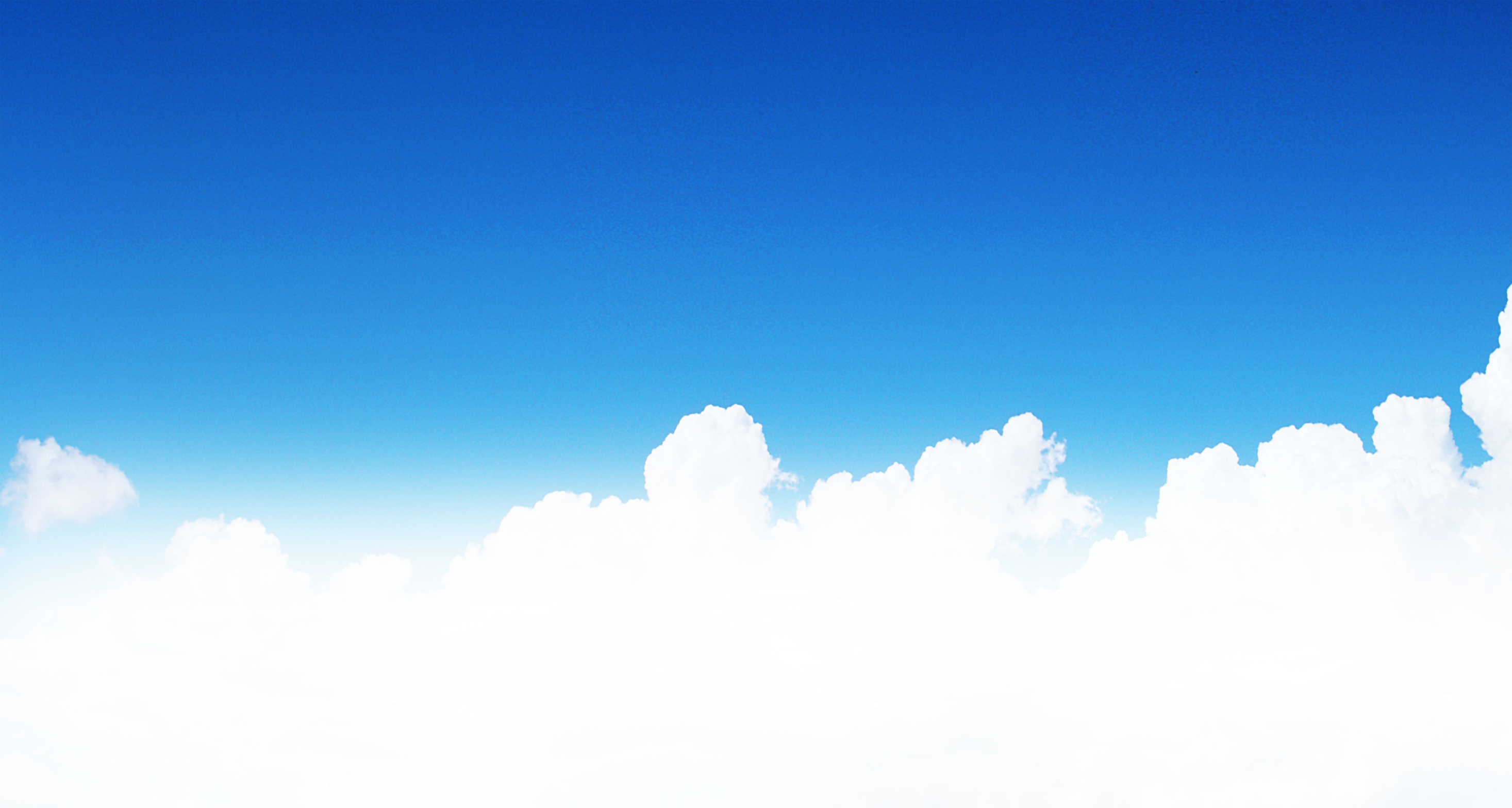 Part 01
单击此处添加标题一
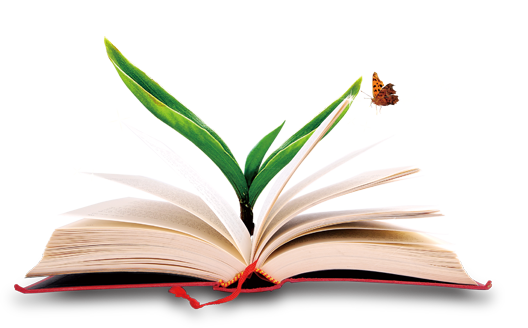 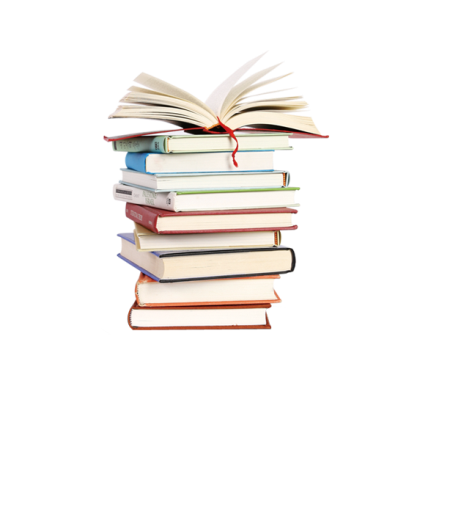 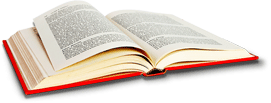 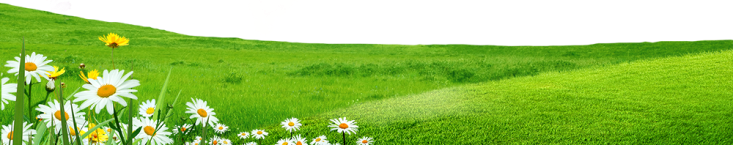 点击添加标题文字
文字
文字
文字
文字
添加标题
添加标题
添加标题
添加标题
在此录入上述图表的描述说明，在此录入上述图表的描述说明，在此录入上述图表的描述说明。
在此录入上述图表的描述说明，在此录入上述图表的描述说明，在此录入上述图表的描述说明。
在此录入上述图表的描述说明，在此录入上述图表的描述说明，在此录入上述图表的描述说明。
在此录入上述图表的描述说明，在此录入上述图表的描述说明，在此录入上述图表的描述说明。
点击添加标题文字
标题文字
标题
标题
此处添加详细文本描述，建议与标题相关并符合整体语言风格，语言描述尽量简洁生动。此处添加详细文本描述，建议与标题相关并符合整体语言风格.
标题
标题
标题
点击添加标题文字
文本标题一
文本标题二
请在这里输入你的文字内容请在这里输入你的文字内容请在这里输入你的文字内容
请在这里输入你的文字内容请在这里输入你的文字内容请在这里输入你的文字内容
文本标题三
文本标题四
请在这里输入你的文字内容请在这里输入你的文字内容请在这里输入你的文字内容
请在这里输入你的文字内容请在这里输入你的文字内容请在这里输入你的文字内容
点击添加标题文字
100%
90%
90%
80%
70%
在此录入上述图表的综合描述说明，在此录入上述图表的综合描述说明
在此录入上述图表的综合描述说明
在此录入上述图表的综合描述说明
输入标签
输入标签
输入标签
输入标签
在此录入上述图表的综合描述说明
在此录入上述图表的综合描述说明
输入标签
在此录入上述图表的综合描述说明，在此录入上述图表的综合描述说明，在此录入上述图表的综合描述说明。在此录入上述图表的描述说明，在此录入上述图表的综合描述说明，在此录入上述图表的综合描述说明，在此录入上述图表的综合描述说明，在此录入上述图表的综合描述说明，在此录入上述图表的综合描述说明。
单击添加标题文字
单击添加标题文字
单击此处添加段落文字内容
单击此处添加段落文字内容
单击此处添加段落文字内容
单击此处添加段落文字内容
点击添加标题文字
单击添加标题文字
双击添加标题文字
单击添加标题文字
单击此处添加段落文字内容
单击此处添加段落文字内容
常规技术支持
产品开发管理
单击添加标题
点击添加标题文字
此处添加详细文本描述，建议与标题相关并符合整体语言风格。
此处添加详细文本描述，建议与标题相关并符合整体语言风格。
此处添加详细文本描述，建议与标题相关并符合整体语言风格。
知识点一
点击添加标题文字
您的内容打在这里，或者通过复制您的文本后，在此框中选择粘贴，并选择只保留文字。
添加标题
补充性文字
添加
标题
您的内容打在这里，或者通过复制您的文本后，在此框中选择粘贴，并选择只保留文字。
添加标题
补充性文字
补充性文字
您的内容打在这里，或者通过复制您的文本后，在此框中选择粘贴，并选择只保留文字。
添加标题
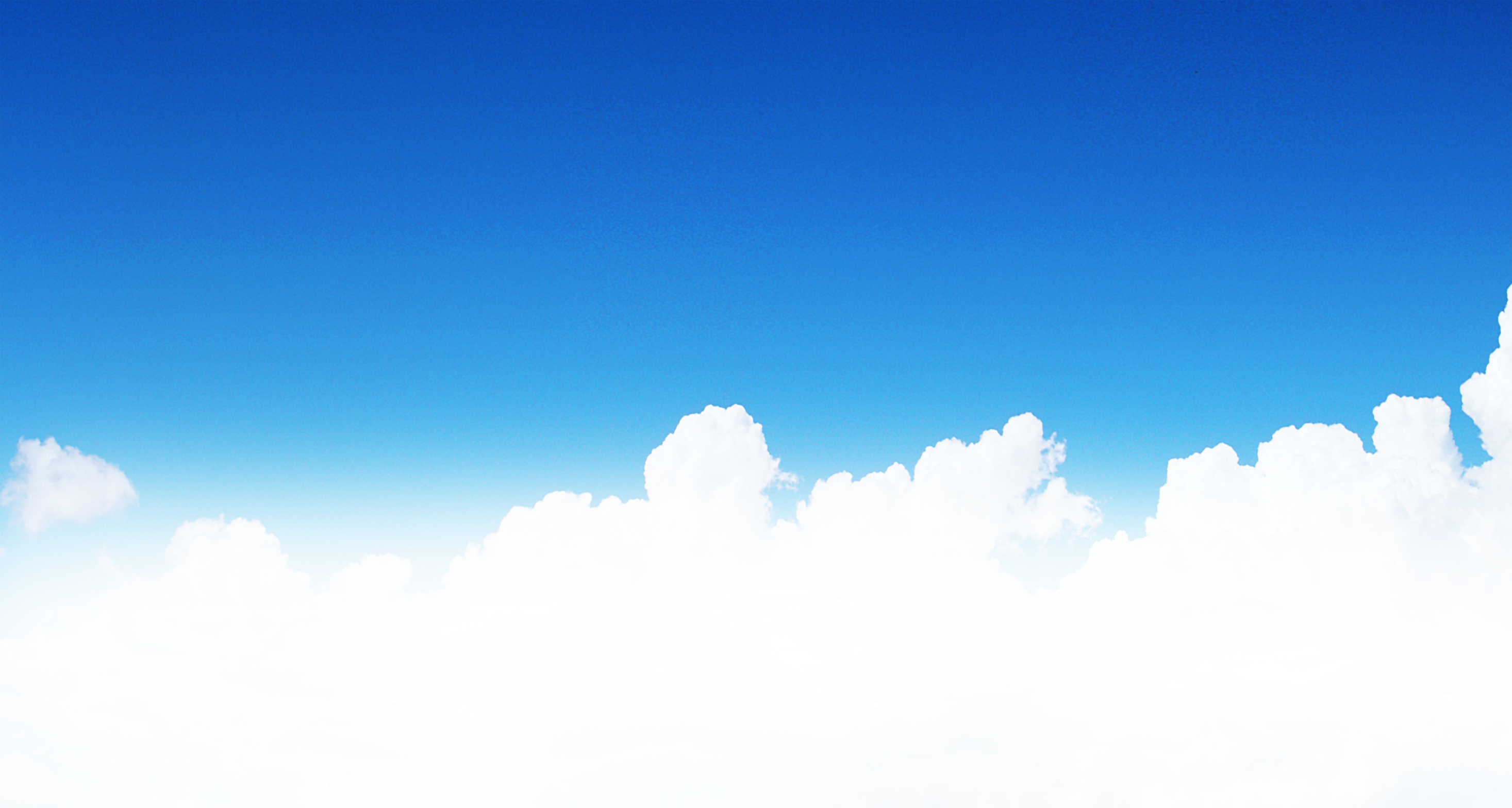 Part 01
单击此处添加标题一
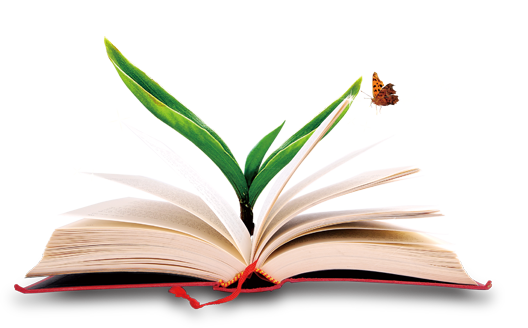 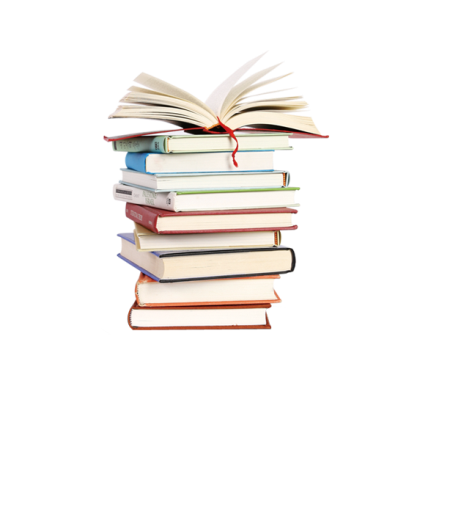 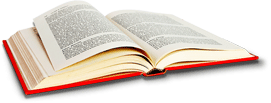 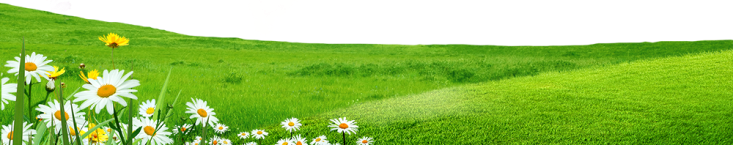 点击添加标题文字
添加标题
添加标题
添加标题
添加标题
此处添加详细文本描述，建议与标题相关并符合整体语言风格。
此处添加详细文本描述，建议与标题相关并符合整体语言风格。
此处添加详细文本描述，建议与标题相关并符合整体语言风格。
此处添加详细文本描述，建议与标题相关并符合整体语言风格。
点击添加标题文字
项目
名称
项目
名称
项目
名称
项目
名称
项目
名称
项目
名称
项目
名称
项目
名称
添加标题
您的内容打在这里，或者通过复制您的文本后，在此框中选择粘贴，并选择只保留文字
点击添加标题文字
（一）单击填加标题
单击此处添加文本单击此处添加文本 单击此处添加文本单击此处添加文本单击此处添加文本
单击此处添加文本单击此处添加文本单击此处添加文本 单击此处添加文本单击此处添加文本
（二）单击填加标题
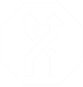 单击此处添加文本单击此处添加文本 单击此处添加文本单击此处添加文本单击此处添加文本
单击此处添加文本单击此处添加文本单击此处添加文本 单击此处添加文本单击此处添加文本
（三）单击填加标题
单击此处添加文本单击此处添加文本 单击此处添加文本单击此处添加文本单击此处添加文本
单击此处添加文本单击此处添加文本单击此处添加文本 单击此处添加文本单击此处添加文本
点击添加标题文字
添加文字
您的内容打在这里，或者通过复制您的文本后，在此框中选择粘贴，并选择只保留文字。您的内容打在这里，或者通过复制您的文本后，在此框中选择粘贴，并选择只保留文字。
您的内容打在这里，或者通过复制您的文本后，在此框中选择粘贴，并选择只保留文字。您的内容打在这里，或者通过复制您的文本后。
添加文字
您的内容打在这里，或者通过复制您的文本后，在此框中选择粘贴，并选择只保留文字。您的内容打在这里，或者通过复制您的文本后，在此框中选择粘贴，并选择只保留文字。
您的内容打在这里，或者通过复制您的文本后，在此框中选择粘贴，并选择只保留文字。您的内容打在这里，或者通过复制您的文本后。
点击添加标题文字
在这里填标题内容
在这里填标题内容
在这里填标题内容
随着计算机技术的发展及印刷技术的进步，平面设计在视觉感观领域的表现和应用也越来越丰富。
随着计算机技术的发展及印刷技术的进步，平面设计在视觉感观领域的表现和应用也越来越丰富。
随着计算机技术的发展及印刷技术的进步，平面设计在视觉感观领域的表现和应用也越来越丰富。
点击添加标题文字
01
在此添加标题
在此录入图表的综合描述说明，在此录入图表的综合描述说明，在此录入图表的综合描述说明。
在此添加标题
在此录入图表的综合描述说明，在此录入图表的综合描述说明，在此录入图表的综合描述说明。
02
04
在此添加标题
在此录入图表的综合描述说明，在此录入图表的综合描述说明，在此录入图表的综合描述说明。
在此添加标题
在此录入图表的综合描述说明，在此录入图表的综合描述说明，在此录入图表的综合描述说明。
03
点击添加标题文字
点击添加文本
点击添加文本
此处添加详细文本描述，建议与标题相关并符合整体语言风格，语言描述尽量简洁生动。
此处添加详细文本描述，建议与标题相关并符合整体语言风格，语言描述尽量简洁生动。
点击添加文本
点击添加文本
此处添加详细文本描述，建议与标题相关并符合整体语言风格，语言描述尽量简洁生动。
此处添加详细文本描述，建议与标题相关并符合整体语言风格，语言描述尽量简洁生动。
点击添加文本
点击添加文本
此处添加详细文本描述，建议与标题相关并符合整体语言风格，语言描述尽量简洁生动。
此处添加详细文本描述，建议与标题相关并符合整体语言风格，语言描述尽量简洁生动。
点击添加标题文字
添加标题
添加标题
添加标题
添加标题
您的内容打在这里，或者通过复制您的文本您的内容打在这里。
您的内容打在这里，或者通过复制您的文本您的内容打在这里。
您的内容打在这里，或者通过复制您的文本您的内容打在这里。
您的内容打在这里，或者通过复制您的文本您的内容打在这里。
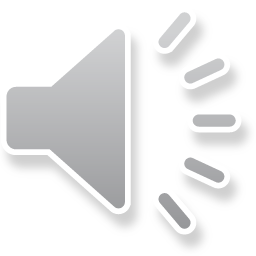 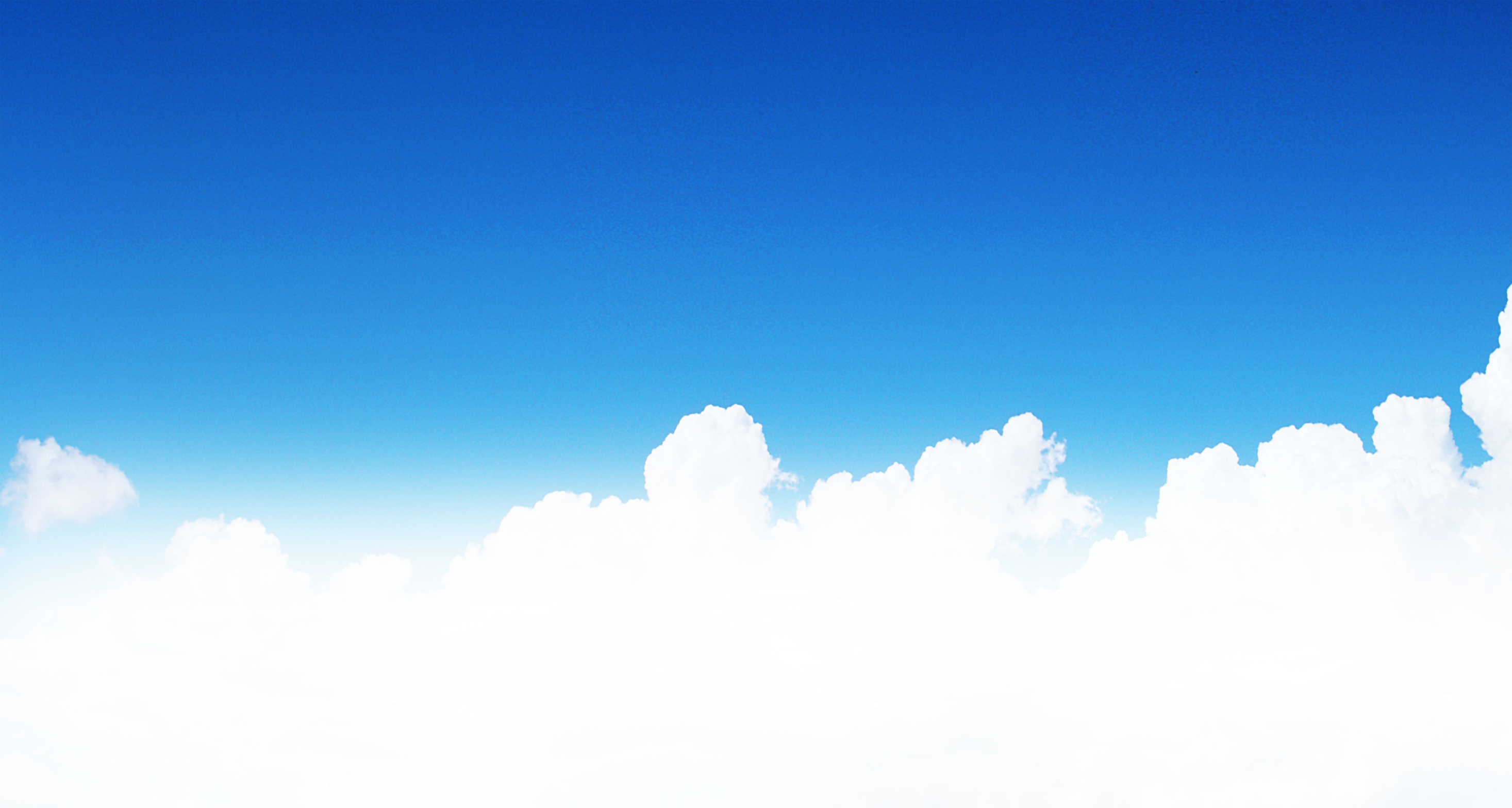 感谢您的观看
讲课人：情缘素材   时间：2017年12月30日
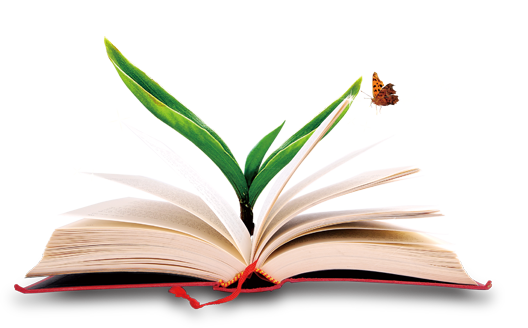 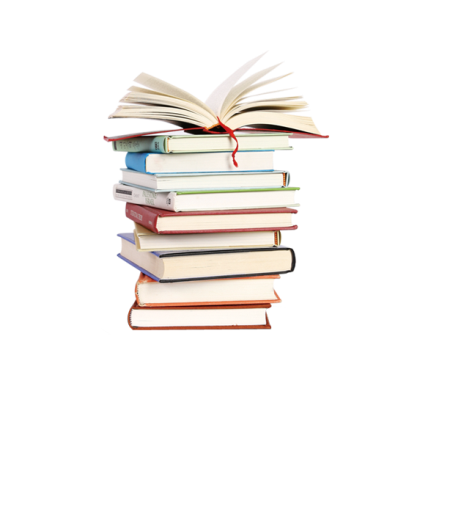 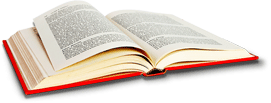 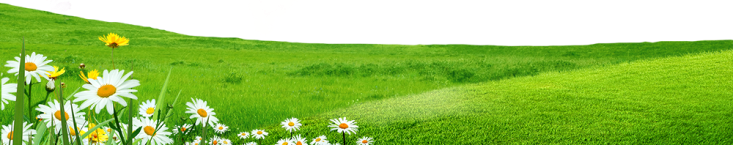 [Speaker Notes: 更多模板请关注：https://haosc.taobao.com]